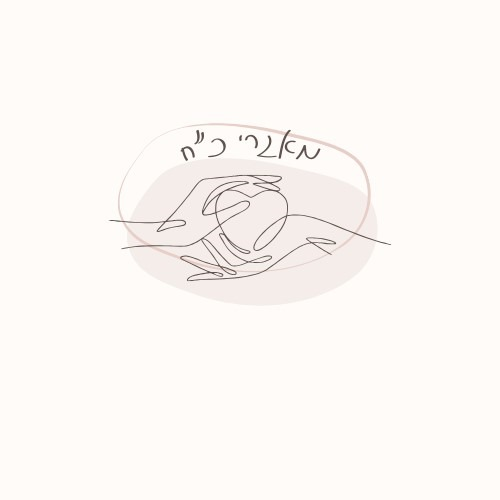 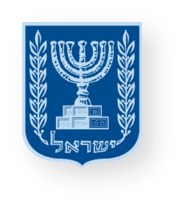 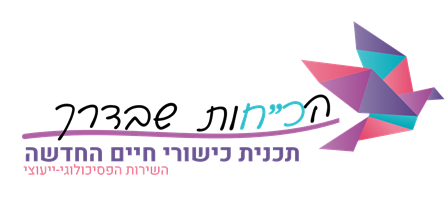 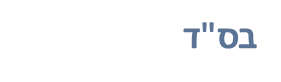 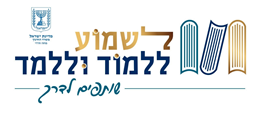 משרד החינוך
מינהל פדגוגי
אגף בכיר שירות פסיכולוגי ייעוצי
כלים ופעילויות לחיזוק כוחות ולניהול שיח רגשי
לצוות החינוכי
רגעים של משמעות
לצוות החינוכי
חברה חרדית
[Speaker Notes: מטרת הפעילות:
ניהול שיח חזוני שמאפשר ביטוי אישי בנושא מנהיגות וזהות תפקידית.]
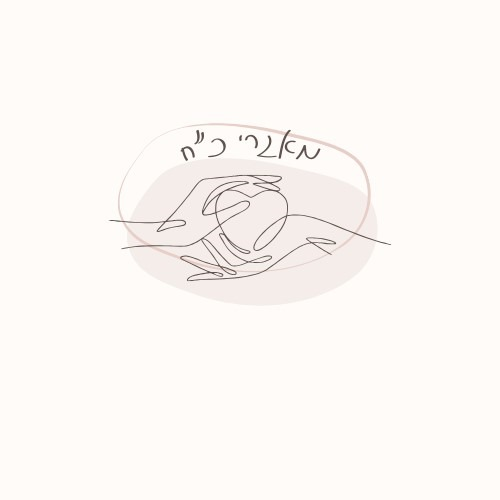 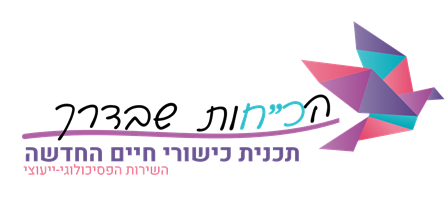 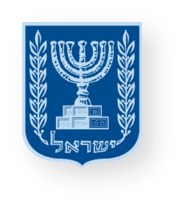 משרד החינוך
מינהל פדגוגי
אגף בכיר שירות פסיכולוגי ייעוצי
"נותן ליעף כח ולאין אונים עצמה ירבה" (ישעיהו מ' כט) 
מפרש רש"י: "וסופו להחליף כח לעייפותכם"
ולשונו  של הרד"ק : "נותן ליעף כח הוא יתן כח ועצמה לישראל, שהם בגלות יעפים ומאין אונים."
המאגר, שייבנה בהדרגה, יתעדכן בשפ"ינט ואתם תוכלו להיכנס ולקבל עוד ועוד כלים לחיזוק החוסן האישי והקבוצתי. בעזרת כלי השיח, הפעילויות והרעיונות שיתווספו למאגר תוכלו לעודד את התלמידים והצוות לשתף בחוויותיהם בצל המצב הביטחוני, להיתמך ולתמוך, לעבד את רגשותיהם ולהרחיב את מאגר כוחות ההתמודדות שלהם.
"היחד הקבוצתי" והקשרים הבין-אישיים, תורמים לרווחה נפשית, ובתקופה בה מספר התלמידים והעמיתים שזקוקים למענה רגשי הולך וגדל, כל התערבות כיתתית או קבוצתית יכולה לסייע לרווחה הנפשית ולחזק משאבי התמודדות.
חשוב להפעיל שיקול דעת ולגלות רגישות בבחירת כלי השיח והפעילויות ולהתאימם לתלמידים ולצורכיהם. אפשר ואף כדאי לשלב את הכלים בלמידה בתחומי הדעת.
משהו שאני מצליחה 
לעשות באופן קבוע
בימים האלה...
הצלחתי...
חוויה מקצועית
מעצימה 
שחוויתי
חשתי משמעות כש...
[Speaker Notes: נזמין את חברות הצוות לבחור היגד אליו הן מתחברות ולשתף בחוויה ובתחושות המתלוות לה. 

לאורך השיתוף נהדהד תכנים ותמות, נשוחח על כוחה של נחישות, חמלה עצמית וקבלה אישית. 
נסביר כי השיתוף בהצלחות, במורכבות ובקשיים מעיד על יכולות המנהיגות שגלומות בכל אחת מאיתנו בעת הזו.]
גיליתי על עצמי שגם
בתקופות של שינויים,
אני...
רגע בו הרגשתי
אכפתיות עמוקה
כלפי הצוות שלי
מקרה בו
הצלחתי
לתת מענה מיטיב
לתלמידותי
אחת התלמידות
פנתה אליי לעזרה
 ואמרה שהיא
 סומכת עלי
זיהיתי את 
ההשפעה שלי
חיברתי חברות צוות
למטרה שלי
סחפתי אחרי...
הצלחתי
 לגרום לכך ש...
אתגר עליו
התגברתי
טעות
שלמדתי ממנה...
כישלון 
עימו התמודדתי
משהו שאני עדיין
מתמודדת עימו
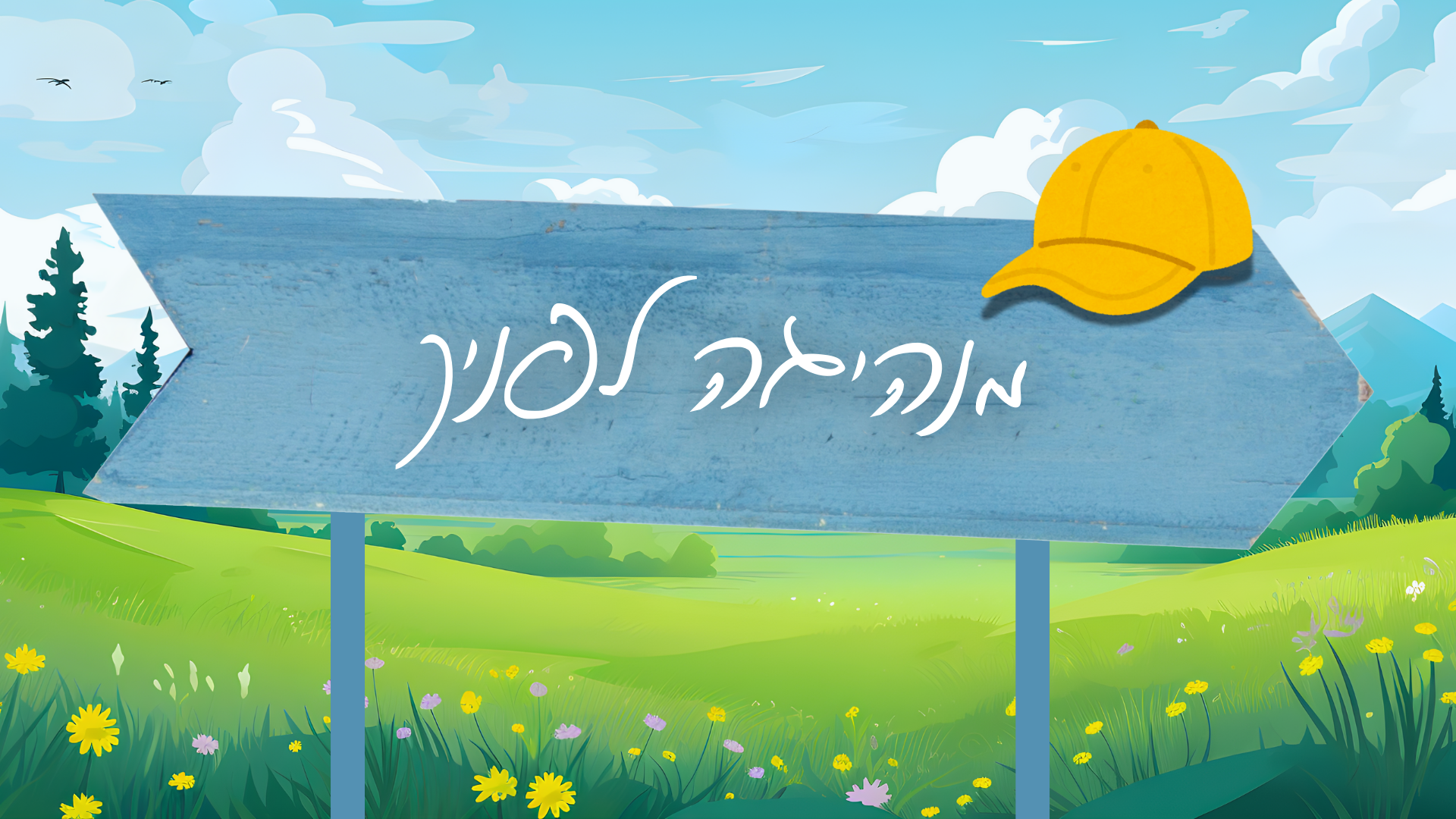 מה התפקיד שלנו כמנהיגות ומנהיגים חינוכיים בעת הזו?